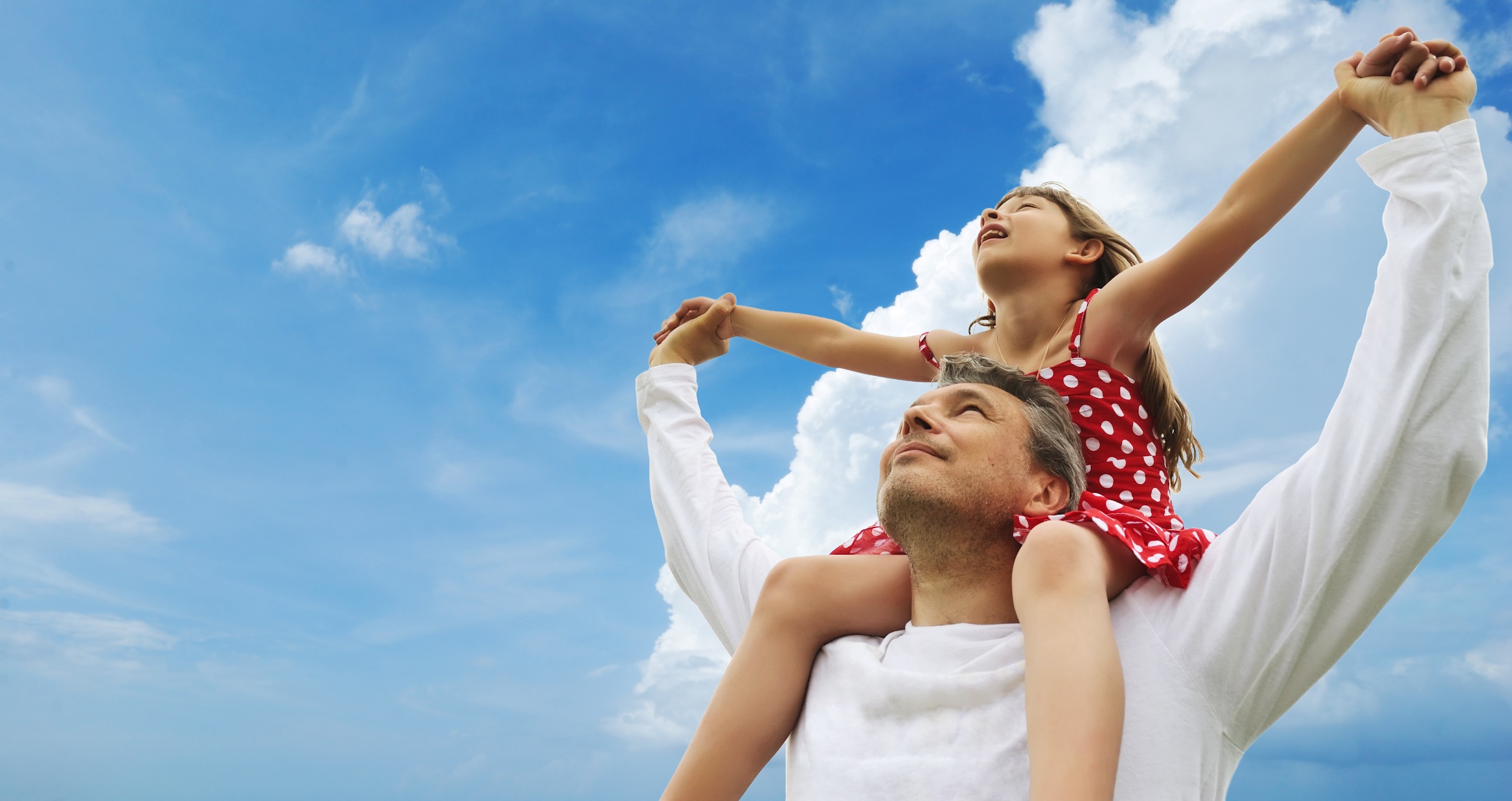 ОБСУДИМ ВМЕСТЕОтражение реализации проектов через мониторинговые отчеты
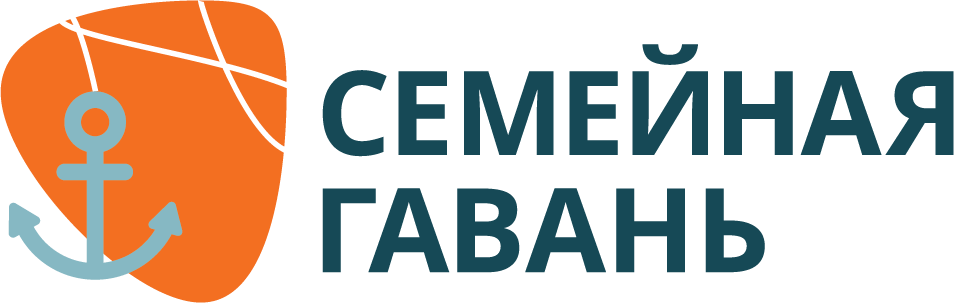 Инна Голеня, 
Эксперт Благотворительного фонда «КЛЮЧ»
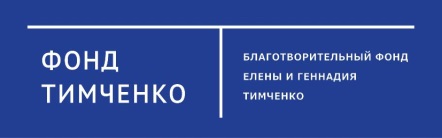 3 августа 2021
С чего начинаем?
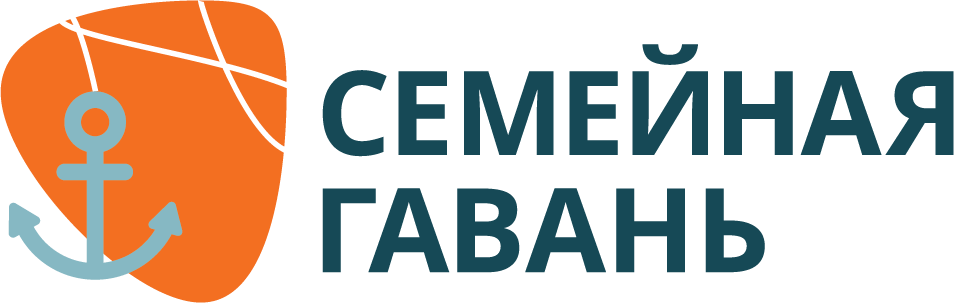 Получено письмо от Фонда с информацией, что на портале в личных кабинетах организаций размещена форма МиО на 2021 год.
В личном кабинете, где заполняли заявки на Конкурс, выбираем в меню слева Мастер отчёта и далее кликнем по кнопке в правом верхнем углу “Добавить новый” (стр.12 технической инструкции)
Открываем Мастер мониторингового отчета на 2021год.
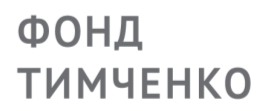 http://deti.timchenkofoundation.org/
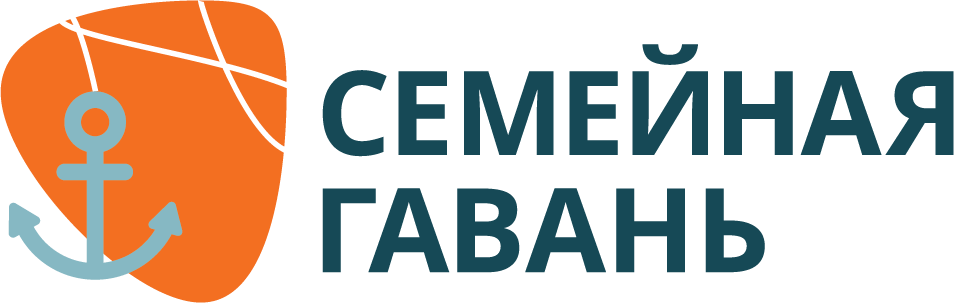 Не забыть !
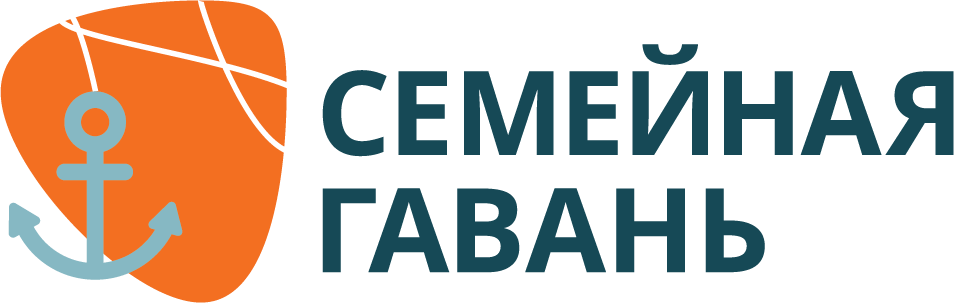 Мастер мониторингового отчёта имеет 3 вкладки: управление отчетом, отчет, приложения.
На вкладке «Управление отчетом» выбираем простановкой галочек:
какие из периодов являются “нулевыми”, т.е. в  это время по проекту не будет количественных результатов.
Например: в июле-августе мероприятия в рамках проекта не  проводятся, и вы отметили их как “нулевые” (проставили галочки), в excel отчета данные месяцы будут выводиться на сером фоне. 
какие из показателей не относятся  к Вашей работе по проекту.
Например: показатель «Количество родителей с зависимостями, у которых наблюдается улучшение» в рамках  проекта не отслеживается, отмечаем галочкой
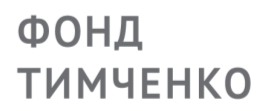 Мониторинговая форма
Плановые значенияпо показателям на 2021 год
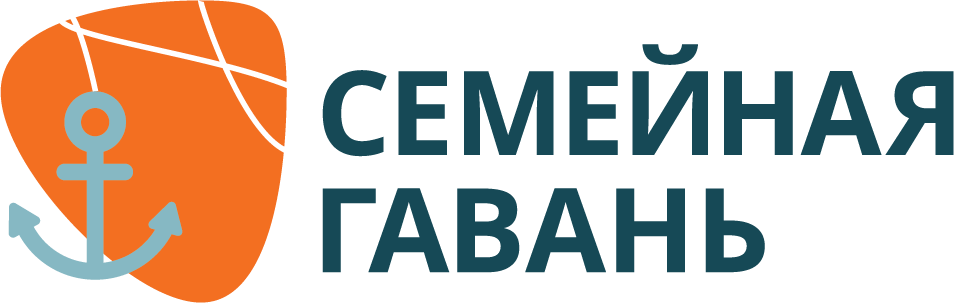 Вносим плановые значения по всем выбранным показателям  из               п 3.5. Ожидаемые социальные результаты проекта и план-графика описания проекта
Не забываем! Переносим индивидуальные показатели из заявки, добавляем их вручную, вписав в соответствующие столбцы. 
Название показателя должно начинаться со слова «Количество…»
Пишем письмо куратору.  
Получаем ответ: «Принято»
Согласовать плановые показатели с куратором  необходимо до 10 августа.
После принятия плановых показателей куратором, заполняем фактические показатели
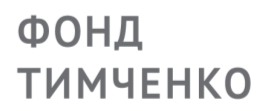 Принятие плановых показателей
ЭТО ВАЖНО!

Обозначаем  количественные данные только в целых числах.  Для внесения изменений в описание проекта обращаемся к руководителю программы Ольге Борцовой.
Значения должны быть реалистичные. Положительные изменения у каждого участника проекта необходимо будет подтвердить документами. 
Показатели, предложенные Фондом и индивидуальные переносятся из заявки.  Новые индивидуальные показатели не добавляем , если не были запланированы в описании проекта.
Обязательно обозначение методов, указанных в заявке + автор методики («комментарии») + периодичность замеров («комментарии»)
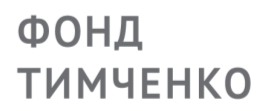 Работа с  мониторинговой формой
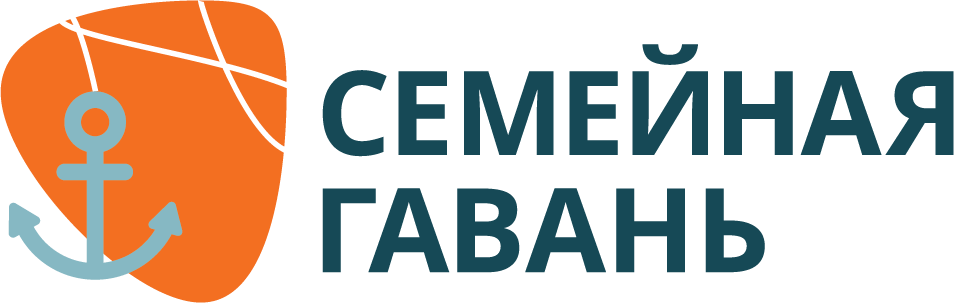 СРОКИ ПРЕДОСТАВЛЕНИЯ
ЭТО ВАЖНО!
ВВОДИМ только количественные данные - целые числа, отражающие количество детей/ родителей/ семей / мероприятий и пр. 
НЕ ИСПОЛЬЗУЕМ Проценты, доли
НАРАСТАЮЩИМ ИТОГОМ суммируются данные по показателям
Ежемесячно заполняется мониторинговая форма 
     
До 15-го числа следующего месяца вводятся данные за отчетный месяц 
Например, данные за август  вводим до 15 сентября.
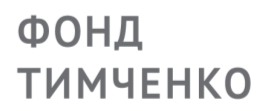 Работа с  мониторинговой формой
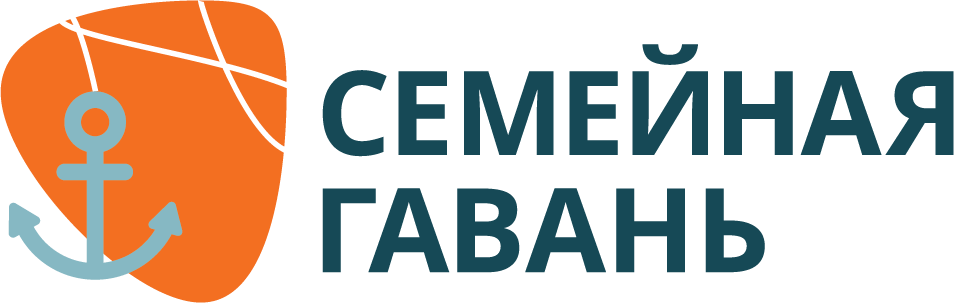 автоматически
вручную
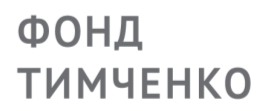 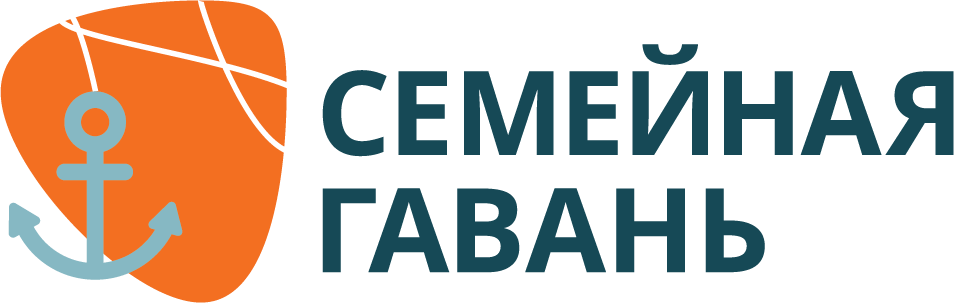 Показатели 1-6 – показатели социальных результатов
1. Количество детей, возвращённых в кровные семьи 
1.1  в т.ч. детей-подростков
1.2  в т.ч. детей с ОВЗ
1.3  в т.ч. детей, временно помещенных в ДУ, замещающие семьи
2. Количество предотвращённых случаев отобрания (изъятий), отказов детей из семей
2.1. в т.ч. детей-подростков
2.2. в т.ч. детей с ОВЗ
2.3. в т.ч. детей, временно помещенных в ДУ, замещающие семьи
2.4 в т.ч. из опекунских семей
3. Количество детей, улучшивших свое благополучие
3.1 в т.ч. улучшивших психическое состояние
3.2 в т.ч. улучшивших физическое состояние
3.3 в т.ч. повысивших уровень развития, навыков
3.4 в т.ч. улучшивших детско-родительские отношения
3.5 в т.ч. улучшивших показатели успеваемости
3.6  строка для ввода собственного варианта
Возвращение в семью к биологической матери и/или отцу.
Должно быть зафиксировано намерение отказа/отобрания
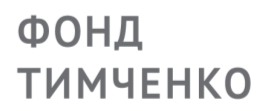 Показатель 3 < суммы показателей 3.1 - 3.6Показатель 3 = 0
Это возможно!!!
В октябре 4 ребенка улучшили физическое состояние, подтвердили это документами, учли их в целевых значениях и обозначили в мониторинговой таблице “в т.ч. новых” в показателе 3.2 и в показателе 3.
В ноябре у 2 из этих 4 детей удалось улучшить уровень развития, навыков. Соответственно, проставляем целевое значение 2 в показателе 3.3, но в показателе 3 их уже не учитываем, потому что в августе они уже улучшили благополучие – по другому показателю (3.2).
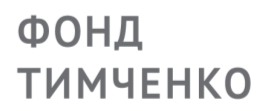 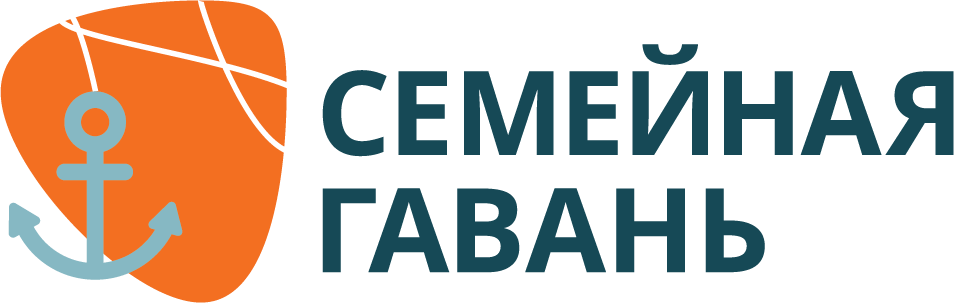 Показатели 1-6 – показатели социальных результатов
4. Количество семей, в которых улучшены детско-родительские отношения
4.1. в т.ч. семей, временно поместивших ребенка в ДУ, замещающую семью
4.2. в т.ч. семей, воспитывающих ребенка (детей) с ОВЗ 
5. Количество родителей, которые восстановлены в родительских правах или отменено ограничение родительских прав
5.1. в т.ч. восстановлены в родительских правах
5.2. в т.ч. отменено ограничение родительских прав
                  (Показатель 5 является суммой 5.1 + 5.2)
6. Количество родителей с зависимостями, у которых наблюдается улучшение       (снижение / прекращение потребления)
6.1. в т.ч. прошедших лечение от алкогольной, наркотической или иной зависимости
6.2. в т.ч. находящихся в ремиссии более 3 месяцев
Только родители, в отношении которых отменены решения о лишении или ограничении родительских прав именно благодаря реализации проекта, как результат проекта.
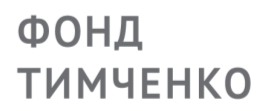 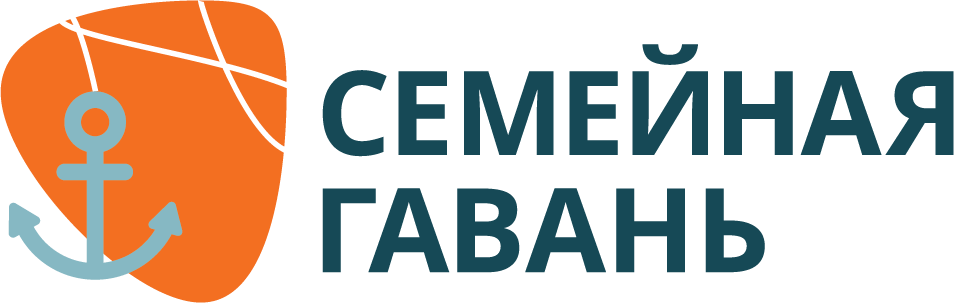 Показатели 7-9 – показатели непосредственных результатов
7. Количество семей, получивших поддержку в рамках реализуемого проекта 
7.1 в т.ч. детей
7.2 в т.ч. родителей 
7.3 в т.ч. семей, в отношении которых повышен уровень поддержки со стороны   окружения (родственники, друзья, школы, детские сады, соседи и пр.)
7.4 в т.ч. семей, где у родителя(ей) есть зависимость 
7.5 в т.ч. семей, где у родителя(ей) есть инвалидность
7.6 в т.ч. семей, воспитывающих ребенка (детей) с ОВЗ
7.7 в т.ч. многодетных семей
7.8 в т.ч. неполных семей
7.9 в т.ч. семей, временно поместивших ребенка в ДУ, замещающую семью
7.10 в т.ч. семей, снятых с различных видов учета (СОП, КДН и пр.)
7.11 в т.ч. опекунских семей
7.12 в т.ч. семей, получивших поддержку после случая насилия в семье, жестокого    обращения с ребёнком
7.13 в т.ч. детей, прошедших реабилитацию после случая насилия в семье, жестокого обращения
7.14 Cтрока  для ввода собственных формулировок (при наличии)
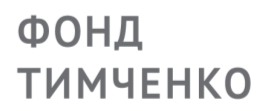 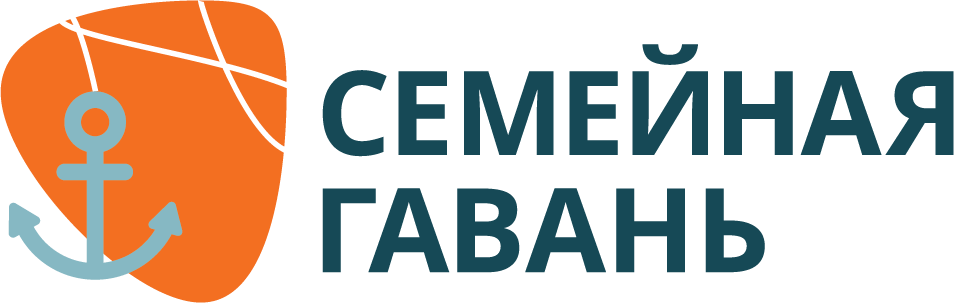 Показатели 7-9 – показатели непосредственныхрезультатов
8. Количество детей в ДУ, получивших поддержку в рамках реализуемого проекта
8.1 в т.ч. детей-подростков
8.2 в т.ч. детей с ОВЗ
8.3 в т.ч. детей, временно помещенных в ДУ
9. Количество выпускников ДУ и замещающих семей, получивших поддержку в рамках реализуемого проекта

Показатель 10 - контрольный показатель
10. Количество отобраний (изъятий), отказов от детей из семей, сопровождаемых в рамках реализуемого проекта
10.1 в т.ч. из кровных семей
10.2 в т.ч. детей-подростков
10.3 в т.ч. детей с ОВЗ
10.4 в т.ч. из опекунских семей
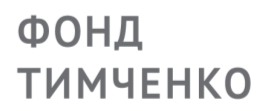 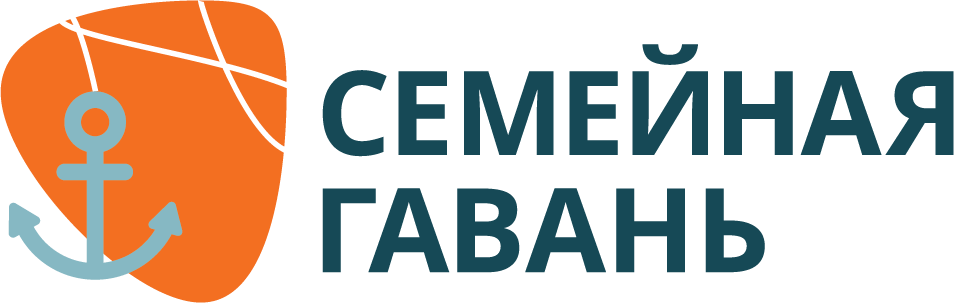 Показатели 11 – 13  - показатели распространения практики
11. Количество мероприятий по распространению практики среди специалистов
12. Количество специалистов, принявших участие в мероприятиях проекта
12.1 в т.ч. служб сопровождения и центров семейного устройства 
12.2 в т.ч. отделов / органов опеки и попечительства 
12.3 в т.ч. негосударственных некоммерческих организаций (НКО), деятельность  которых направлена на содействие в области профилактики социального сиротства, семейного устройства
12.4 в т.ч. детских домов, школ-интернатов и иных учреждений, в которых воспитываются 	дети 
12.5 в т.ч. школ, детских садов, техникумов и иных общеобразовательных учреждений 
13. Количество организаций, специалисты которых приняли участие в мероприятиях 	по распространению практики, познакомились/обучились вашей практике
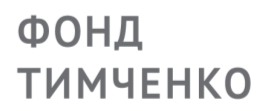 Методы сбора данных
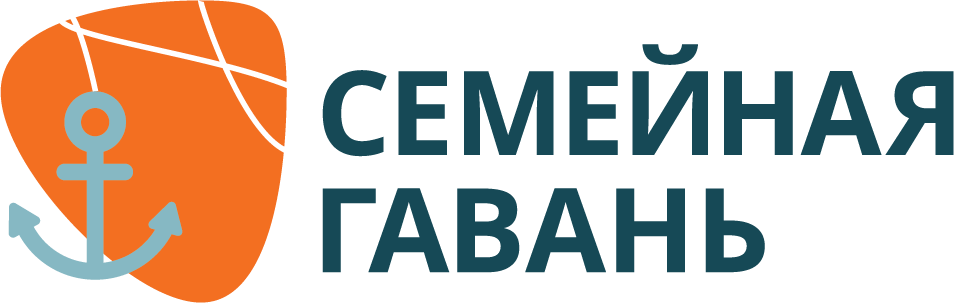 Для каждого показателя нужно указать метод сбора данных: выбрать его из выпадающего списка или указать свой вариант 
Если методика где-то опубликована, то указываем ее название в столбце «Комментарий»
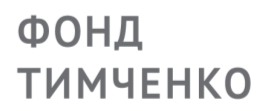 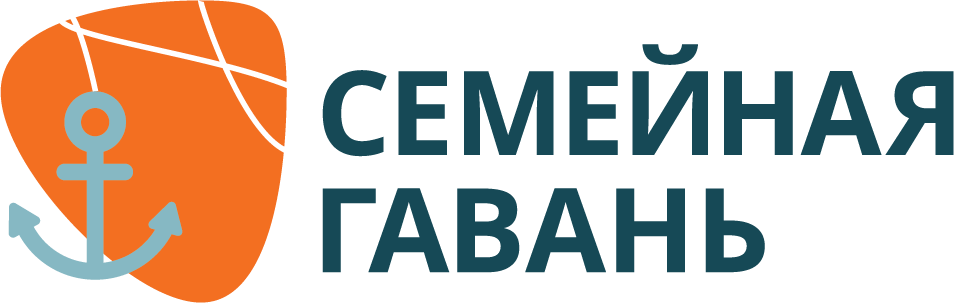 Подготовка подтверждающих документов
Подтверждающие документы допускаются в форматах pdf, excel, doc.
Сканы первичных документов содержат персональные данные или результаты психологической диагностики конкретных детей или родителей, поэтому Фондом разработаны аналитические таблицы для отражения социальных результатов.
Если в документе - несколько страниц, он сканируется последовательно, по страничке, в один файл формата pdf
Документ должен быть виден целиком и ясно читаем.
Если документы (например, списки регистрации участников мероприятия) содержат информацию, которая может противоречить законодательству или интересам тех, с кем Вы работаете, такую информацию перед сканированием закрываем.
Подтверждающие документы для показателей социальных результатов должны отражать изменения, происходящие у благополучателей 
Куратор может рекомендовать поменять и помогает организации подобрать форму подтверждающего документа, если  он не отражает динамику.
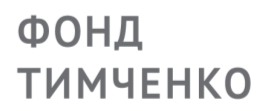 Подтверждающие документы для показателей социальных результатов
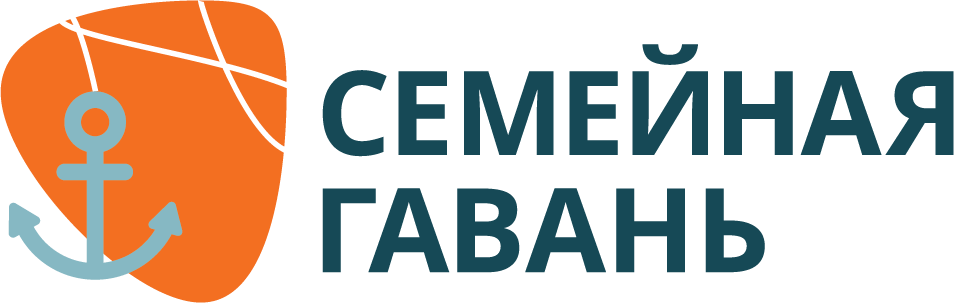 Пример аналитической таблицы для показателей по улучшению благополучия детей
Имя ребенка: Алексей      Возраст: 15 лет
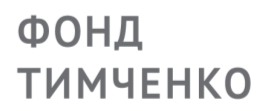 Таблица для всех показателей, связанных с количеством благополучателей (может модифицироваться)
Таблица для всех показателей, связанных с распространением практики(может модифицироваться)
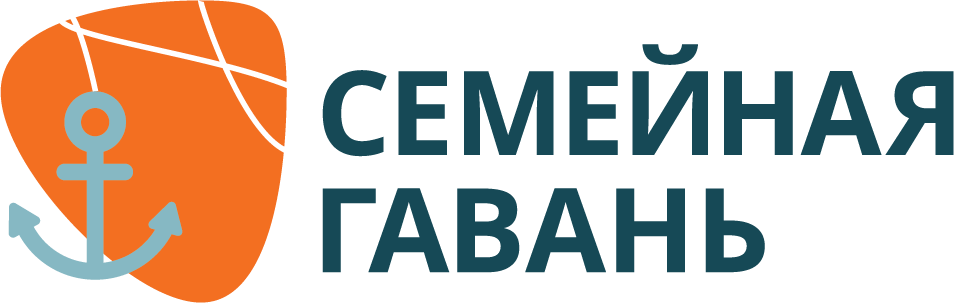 Подтверждающие документы для показателей непосредственных результатов
Список регистрации участников семинара 
к показателю «Количество специалистов, принявших участие в мероприятиях проекта»
Тема:
Дата:
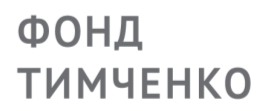 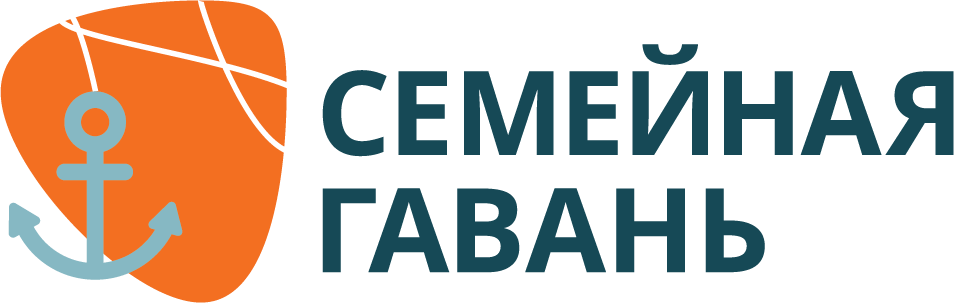 Подтверждающие документы для показателей непосредственных результатов
Сводная таблица учета 
семей, получивших поддержку в рамках проекта
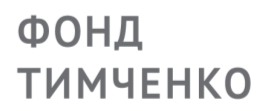 Ежемесячная проверка мониторингового отчета
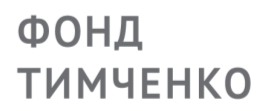 Ежемесячная проверка мониторингового отчетаКорректное оформление подтверждающих документов
Название таблицы/списков;
Дата оказания услуг/проведения мероприятия;
Визуальное выделение новых участников проекта;
Итоговая строка в таблицах;
Зашифрованные личные данные благополучателей;
Подпись специалиста/печать организации.
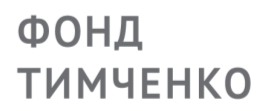 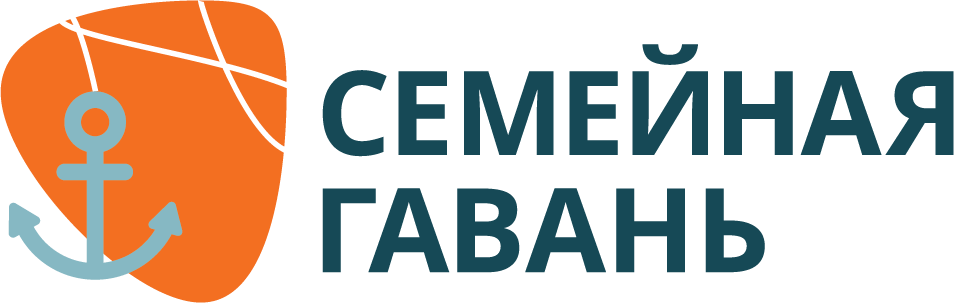 СПАСИБО!
У нас все обязательно получится!
Инна Голеня
эксперт Благотворительного фонда «Ключ» 
inna-golenya@yandex.ru
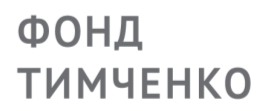